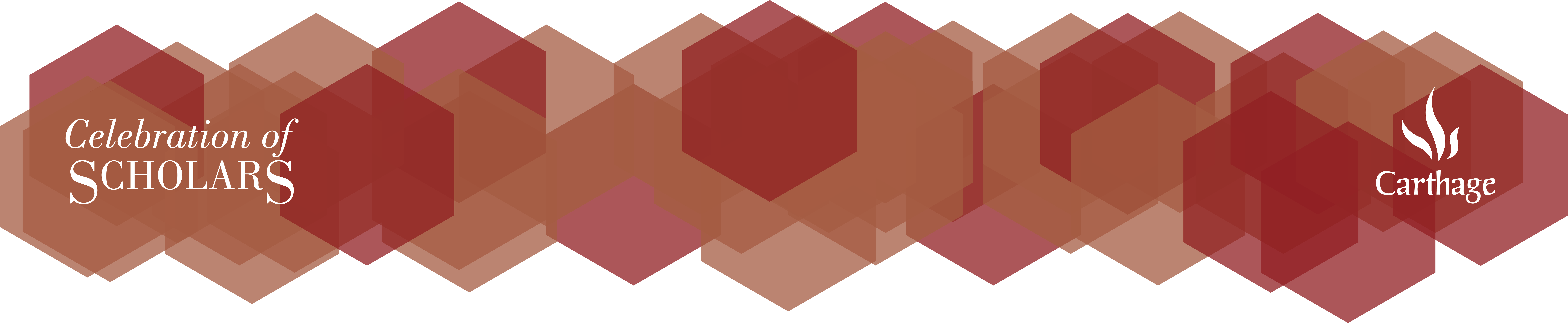 Factors Affecting the Propensity of Young Adults to Move  
Andy Ademe
Department of Economics, Carthage College
             Celebration of Scholars 2013: Expositionof Student and Faculty Research, Scholarship and Creativity
Introduction
Distance of Migrant’s Move
From a political science perspective, migration is important because, in the short run, it changes the make-up of local district boundaries. In the long run, it alters the representation of each state in the House of Representatives and the number of votes each state has in the Electoral College. From an economics perspective, migration is important in moving the labor force to where its need in the economy. With a decline in migration since the 1970s, and a steeper decline during the 2009 recession, studying migration can help map why people decide to move and what keeps them from moving.
.
.
.
2000
1650

1000
850
650
500
400
300
200
100
Purpose/Goal
The main objective of this study is to look at the internal migration patterns of young adults(age 18-34) and determine their propensity to migrate based on individual-specific characteristics (X_i), location -specific characteristics (X_L), and government factors (X_G).
Results
The main focus  and fruit of the study comes from an analysis of the signs and magnitudes of the independent variables. Potentially the most interesting finding of this entire study is that the majority of variables are statistically significant at the .01  level  when individual-specific, locations-specific, and government variables are included in the same model.  When looking at the magnitude of these variables ,it appears to depict that although government variables do influence the propensity of individuals to migrate, the claim that government amenities and taxes are the major influence on young adults’ propensity to migrate is questionable. 	Government variables seem to play a supplementary role, especially with respect to outdoor amenities. In the model, one new hazardous waste sites and a 10-pound per capita increase in toxic chemical releases are associated with a 1% and 1.9% decrease, respectively, in the probability of moving to the destination state. 	Economic concerns seem to play a larger role in determining young adults’ propensity to migrate.  In the model,  a 1% increase in the employment growth rate (a location-specific variable) is associated with a 5.65% increase in the probability of moving to the destination state. Young adults are more inclined to move to places where jobs are available. A  second variable that showcases these concerns is the educational attainment variable. Individuals who complete a bachelors degree (16 years) are 6.48% more likely to move than those who only complete a high school (12 years). College is expensive and those who go generally are seeking to increase their earnings potential. Furthermore, a higher education broadens the job field  though that field narrows if individuals receive doctoral degrees because they must move farther to find work in their field.
Methodology
.
The Data:  2000 U.S. Census63, 189 individuals48 Continental United States & Washington D.C.Empirical ModelLogit RegressionY = βIXI + βLXL + βGXG + u
.
Migration in Age Group
Future Research Directions
When looking at the field of migration research, this study has contributed to the literature by looking at a specific age group (18-34) and the influence of the three major categories of variables on their propensity to migrate when included in the same model. Future research should explore other age populations and stratify different age populations by income, race, education, and children to determine the effect of the variables as they apply to different groups. Future research should also include data from different census years to analyze how the variables that explain migration behavior have changed over time. Finally, the logit model is limited in its ability to have migrants consider alternative destinations in the decision to move. More complex models such as the condition logit, mixed logit, and nested logit models should be considered because they reduce restrictions on the selection of alternative destinations. This will  better capture the decision making process of movers.
Acknowledgements: A Special thanks to the  Carthage 2012 SURE Committee for their initial funding of this research and to Professor Ron Cronovich and Jerald Mast for their many insights, support, and technical expertise.
Marginal effects; standard errors in parentheses * p<.10, ** p<.05, ***p<.01